Этапы заседания школьного консилиума и оформление документации.
Вечтомова Ирина Юрьевна, учитель-дефектолог, и.о. старшего методиста, секретарь консилиума ГКБОУ «Общеобразовательная школа-интернат Пермского края»
Учитель-дефектолог
Документация ПМПк
Согласие и доверенность
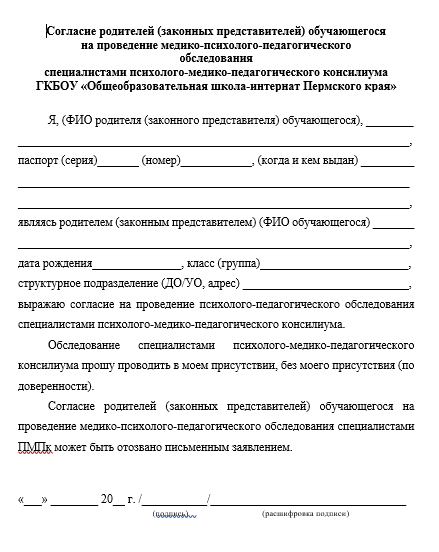 Документация ПМПк
Уведомление
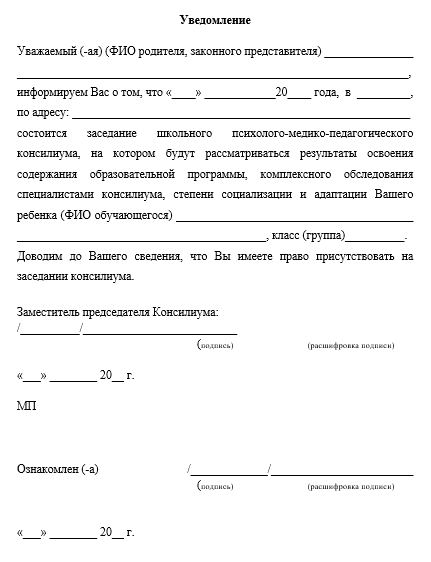 Документация ПМПк
Согласие и доверенность
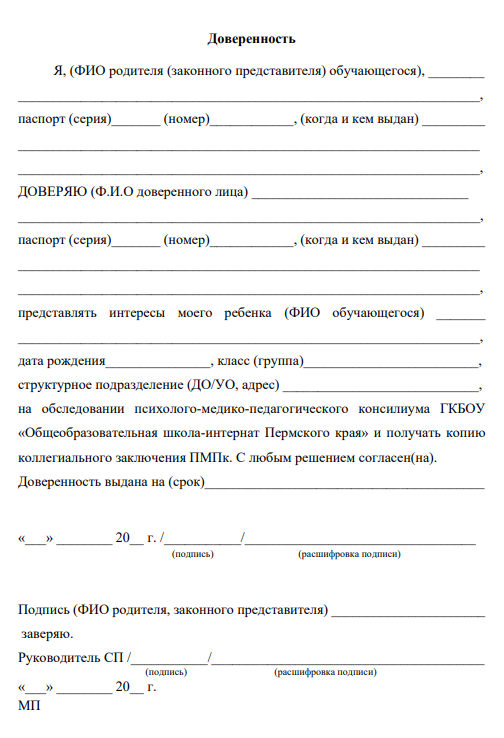 Документация ПМПк
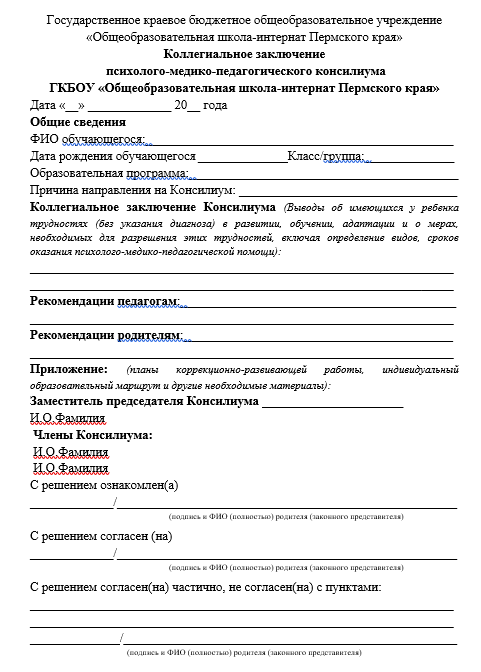 Коллегиальное заключение
Документация ПМПк
Протокол консилиума
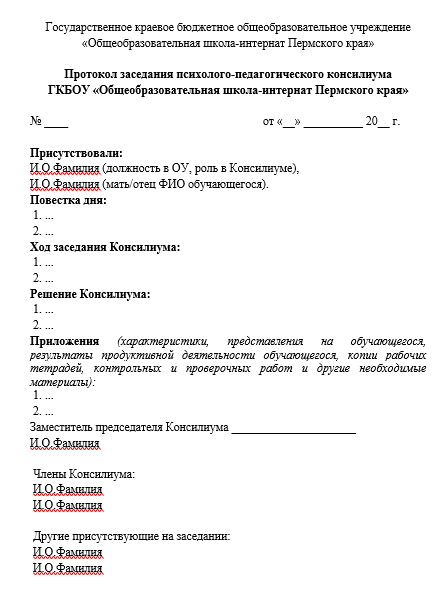 II. Информация
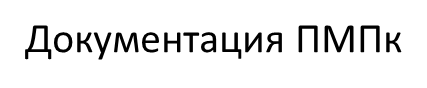 Представление
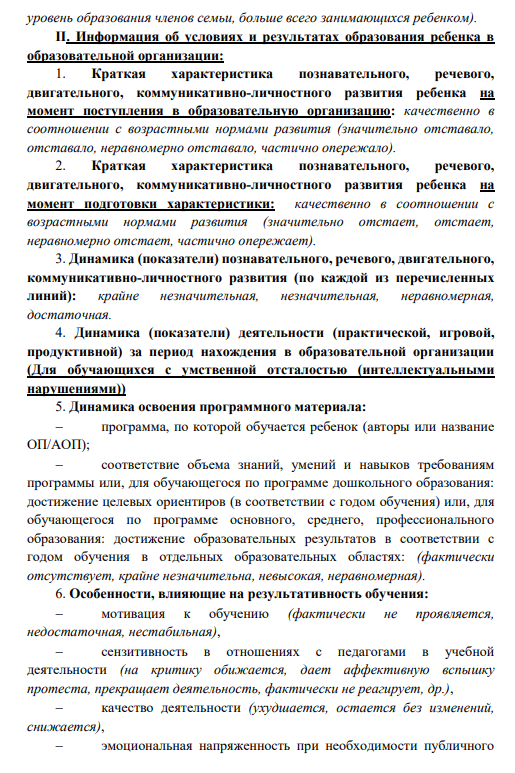 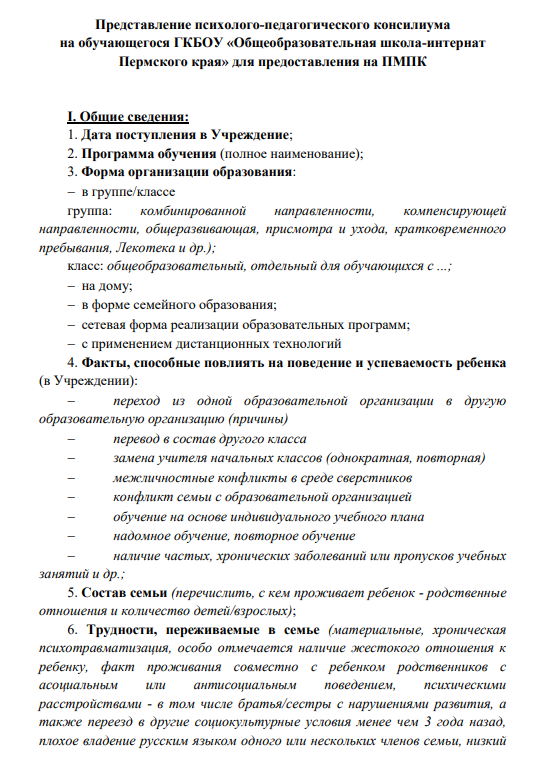 II. Информация
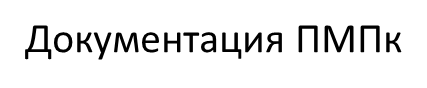 Представление
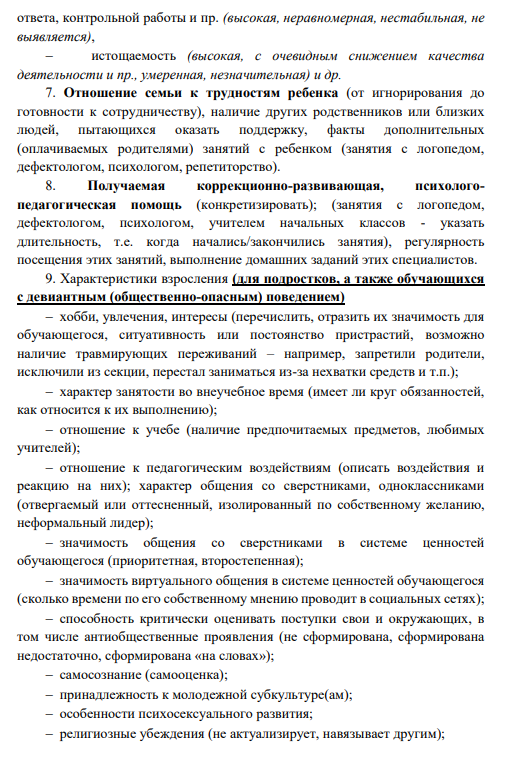 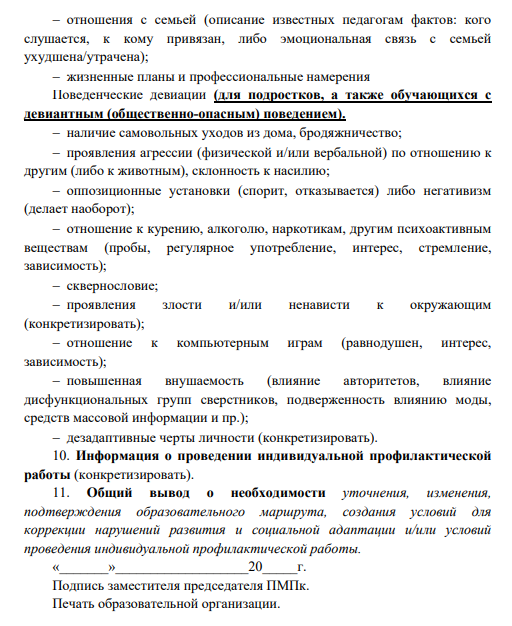